CS/SE 157BDatabase Management Systems IIFebruary 20 Class Meeting
Department of Computer ScienceSan Jose State UniversitySpring 2018Instructor: Ron Mak
www.cs.sjsu.edu/~mak
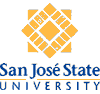 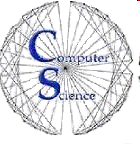 1
PHP Input Filtering
An optional third parameter specifies either a sanitizing filter or a validation filter.
Example:





A sanitizing filter strips off certain characters.
A validating filter checks the input for validity.
if (filter_input(INPUT_GET, "email", FILTER_VALIDATE_EMAIL)) {
    echo("Email is valid");
} 
else {
    echo("Email is not valid");
}
2
PHP Input Filtering, cont’d
http://www.w3schools.com/php/php_ref_filter.asp
Default
3
PHP is Object-Oriented
The object-oriented features and syntaxof PHP resemble those of Java:

classes and objects
abstract classes
inheritance
interfaces

PHP also has traits.
Add functionality to a class without inheritance.
4
PHP Classes
oo/Pet.php
class Pet 
{
    public $name;
    
    function __construct($pet_name) 
    {
        $this->name = $pet_name;
    }
    
    function eat()   { /* ... */ }
    function sleep() { /* ... */ }
    function play()  { /* ... */ }
}
The constructor
is always named
__construct
(two underscores).
5
PHP Inheritance
As with Java, a PHP class can inherit from at most one superclass.
class Cat extends Pet 
{
    function play() 
    {
        parent::play();
    }
}
Scope resolution
operator ::
oo/Pet.php
6
PHP Objects
$cat = new Cat('Eliza');
$pet = new Pet('Norska');

$cat->eat();
$pet->sleep();

// Delete the objects
unset($cat, $pet);
oo/Pet.php
7
PHP Abstract Classes
abstract class Shape 
{
    abstract public function getArea();
    abstract public function getPerimeter();
}
oo/Shape.php
require('Shape.php');

class Triangle extends Shape 
{
    private $_sides = array();
    private $_perimeter = NULL;

    function __construct($s0 = 0, $s1 = 0, $s2 = 0) 
    { 
        /* ... */ 
    }
    
    public function getArea()      { /* ... */ }
    public function getPerimeter() { /* ... */ }
}
oo/Triangle.php
8
PHP Interfaces
interface Crud 
{
    public function create($data);
    public function read();
    public function update($data);
    public function delete();
}
oo/Crud.php
class User implements Crud 
{
    /* ... */
    
    function create($data)   { /* ... */ }
    function read()          { /* ... */ }
    function update($data)   { /* ... */ }
    public function delete() { /* ... */ }
}
oo/Crud.php
9
PHP Traits
Traits add functionality to a class without class inheritance.
They help overcome some of the restrictions of single inheritance.

A class can use several traits.
Several classes can share traits.
10
PHP Traits, cont’d
trait Debug 
{
    public function dumpObject() 
    {
        $class = get_class($this);
        $attributes = get_object_vars($this);
        $methods = get_class_methods($this);
        
        echo "<h2>Information about the $class object</h2>";
        echo '<h3>Attributes</h3><ul>';
        foreach ($attributes as $k => $v) {
            echo "<li>$k: $v</li>";
        }
        echo '</li></ul>';
        
        echo '<h3>Methods</h3><ul>';
        foreach ($methods as $v) {
            echo "<li>$v</li>";
        }
        echo '</li></ul>';
    }
}
oo/Debug.php
11
PHP Traits, cont’d
oo/Rectangle.php
require('Shape.php');

class Rectangle extends Shape
{
    use Debug;
    
    public $width;
    public $height;
    
    function __construct($w, $h)
    {
        $width  = $w;
        $height = $h;
    }

    function getArea()      { return $width * $height; }
    function getPerimeter() { return 2*($width + $height); }
}
PHP Traits, cont’d
oo/traittest.php
require('Debug.php');
require('Rectangle.php');

$r = new Rectangle(42, 37);
$r->dumpObject();
13
Object-Relational Mapping (ORM)
Object-relational mapping (ORM) is aset of techniques to overcome the mismatch between objects and relational data.

objects: PHP data
relational data: database query results

PHP Data Objects (PDO) can fetch data from database tables in the form of objects.
14
Object-Relational Mapping (ORM), cont’d
orm/people1.php
class Person
{
    private $id;
    private $first;
    private $last;
    private $gender;
    private $salary;
    
    public function getId()     { return $this->id; }
    public function getFirst()  { return $this->first; }
    public function getLast()   { return $this->last; }
    public function getGender() { return $this->gender; }
    public function getSalary() { return $this->salary; }
}
15
Object-Relational Mapping (ORM), cont’d
$ps = $con->prepare($query);

...

// Fetch the matching database table rows.
$ps->execute();
$ps->setFetchMode(PDO::FETCH_CLASS, "Person");

// Construct the HTML table row by row.
while ($person = $ps->fetch()) {
    print "        <tr>\n";
    print "            <td>" . $person->getId()     . "</td>\n";
    print "            <td>" . $person->getFirst()  . "</td>\n";
    print "            <td>" . $person->getLast()   . "</td>\n";
    print "            <td>" . $person->getGender() . "</td>\n";
    print "            <td>" . $person->getSalary() . "</td>\n";
    print "        </tr>\n";
}
orm/people1.php
Demo
16
Type Hinting
If you’ve defined a PHP class, you can “hint” the class type in a function header.

PHP will generate a fatal error if you pass a value with a type that doesn’t match the type hint.

You cannot hint simple types such as integer or string.
17
Type Hinting, cont’d
function createTableRow(Person $p)
{
    print "        <tr>\n";
    print "            <td>" . $p->getId()     . "</td>\n";
    print "            <td>" . $p->getFirst()  . "</td>\n";
    print "            <td>" . $p->getLast()   . "</td>\n";
    print "            <td>" . $p->getGender() . "</td>\n";
    print "            <td>" . $p->getSalary() . "</td>\n";
    print "        </tr>\n";
}
// Construct the HTML table row by row.
while ($person = $ps->fetch()) {
    createTableRow($person);
}
Demo
18
Namespaces
A PHP namespace is similar to a Java package.

Separate nested namespace names with \ instead of .

By convention, namespace names are also source directory names.
namespace Shapes\Simple;

class Rectangle …
class Square …
class Circle …
require('Shapes/Simple/Circle.php');
…
new Shapes\Simple\Circle(…);
require('Shapes/Simple/Circle.php');
use Shapes\Simple
…
new Circle(…);
19
PHP Error Reporting
Run phpInfo() and check that flag display_errors is on during development.

Set in the PHP configuration file XAMPP/xamppfiles/etc/php.ini


Set at run time:

0: off
1: on
display_errors=On
ini_set('display_errors', 1);
20
PHP Error Reporting, cont’d
errors/display.php
<body>
    <h1>Display Errors</h1>
    <?php
        ini_set('display_errors', 1);
        
        // Create errors
        foreach ($var as $v) {}
        $result = 1/0;
    ?>
</body>
Demo
21
PHP Error Reporting, cont’d
Set the error-reporting level.
errors/levels.php
<body>
    <h1>Error Levels</h1>
    <?php
        ini_set('display_errors', 1);
        
        // Adjust error reporting
        error_reporting(E_ALL | E_STRICT);
        
        // Create errors
        foreach ($var as $v) {}
        $result = 1/0;
    ?>
</body>
Demo
22
PHP Error Reporting, cont’d
http://www.w3schools.com/php/php_ref_error.asp
23
PHP Error Suppression
Suppress individual errors with @

Example: Don’t report a missing file error:


Example: Don’t report a division by zero:
@include 'testbedstart.inc.php';
$result = @(1/0);
errors/suppress.php
Demo
24
Custom PHP Error Handler
Write a custom error handler with the signature:


Then tell PHP to use it:
functionName($level, $message, $file, $line, $context)
set_error_handler ('functionName');
25
Custom PHP Error Handler, cont’d
errors/custom.php
define('LIVE', FALSE);
        
function myErrorHandler ($number, $message, $file, $line, $vars) 
{
    if (!LIVE) {
        $message = "<hr /><strong>An error occurred in file '$file' " .
                   "on line $line: $message</strong>\n<pre>\n" . 
                   print_r($vars, 1) . "</pre>";

        echo "$message\n";
        echo "<br /><strong>Backtrace:</strong><br />\n";
        debug_print_backtrace();
        echo "<hr />";
    } 
    else { 
        echo '<div class="error">'.
             '    A system error occurred. ' .
             '    We apologize for the inconvenience.' .
             '</div><br />';        
    }
}
        
set_error_handler ('myErrorHandler');
26
Demo
Assignment #2
You can use your database from Assignment #1, or you can start with a new database.

Use object-oriented PHP and object-relational mapping (ORM) to retrieve data from the database as objects.

Use functions with type hinting.

Due Monday, February 26.
27
Cascading Deletes
Normally, the referential integrity constraint prevents you from deleting a record from a table if it is referred to by a record in another table.
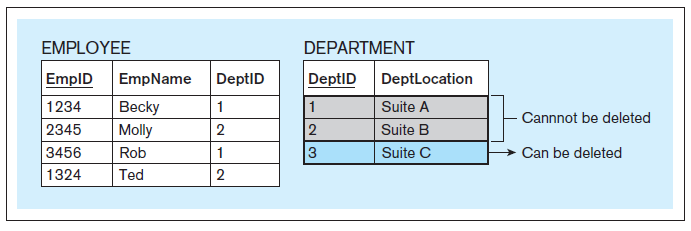 Database Systems
by Jukić, Vrbsky, & Nestorov
Pearson 2014
ISBN 978-0-13-257567-6
28
Cascading Deletes, cont’d
CREATE TABLE employee(   empid CHAR(4),    empname CHAR(20),    deptid CHAR(2),    PRIMARY KEY (empid),    FOREIGN KEY (deptid) REFERENCES department                         ON DELETE CASCADE
);
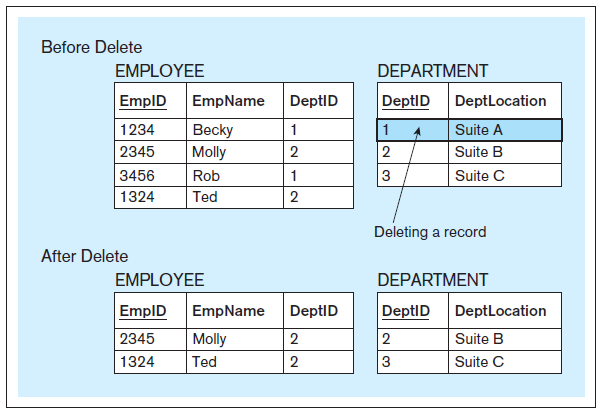 Database Systems
by Jukić, Vrbsky, & Nestorov
Pearson 2014
ISBN 978-0-13-257567-6
29
Cascading Deletes, cont’d
CREATE TABLE employee(   empid CHAR(4),    empname CHAR(20),    deptid CHAR(2),    PRIMARY KEY (empid),    FOREIGN KEY (deptid) REFERENCES department                         ON DELETE SET NULL
);
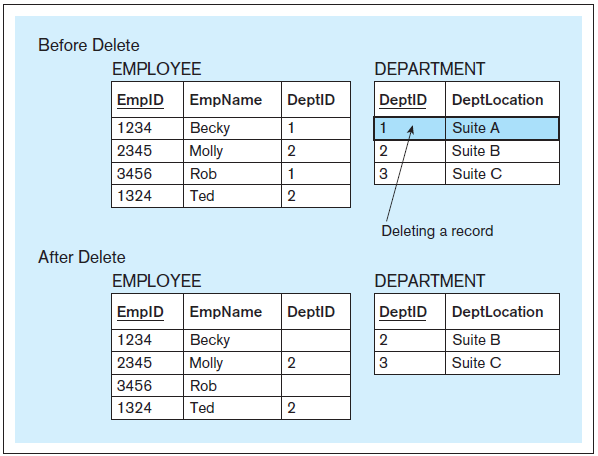 Database Systems
by Jukić, Vrbsky, & Nestorov
Pearson 2014
ISBN 978-0-13-257567-6
30
Cascading Updates
CREATE TABLE employee(   empid CHAR(4),    empname CHAR(20),    deptid CHAR(2),    PRIMARY KEY (empid),    FOREIGN KEY (deptid) REFERENCES department                         ON UPDATE CASCADE
);
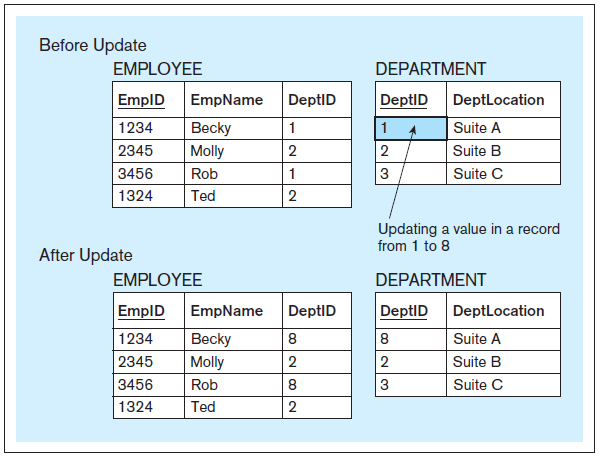 Database Systems
by Jukić, Vrbsky, & Nestorov
Pearson 2014
ISBN 978-0-13-257567-6
31
Cascading Updates
CREATE TABLE employee(   empid CHAR(4),    empname CHAR(20),    deptid CHAR(2),    PRIMARY KEY (empid),    FOREIGN KEY (deptid) REFERENCES department                         ON UPDATE SET NULL
);
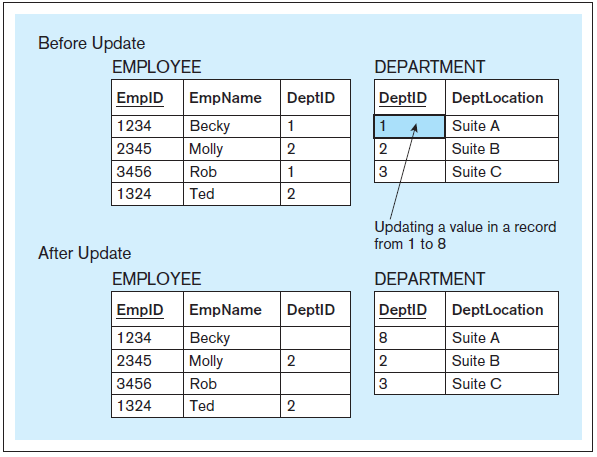 Database Systems
by Jukić, Vrbsky, & Nestorov
Pearson 2014
ISBN 978-0-13-257567-6
32
Indexing
Indexing increases the speed of retrieving table rows based on an unsorted column.
Use a binary search instead of a linear search.
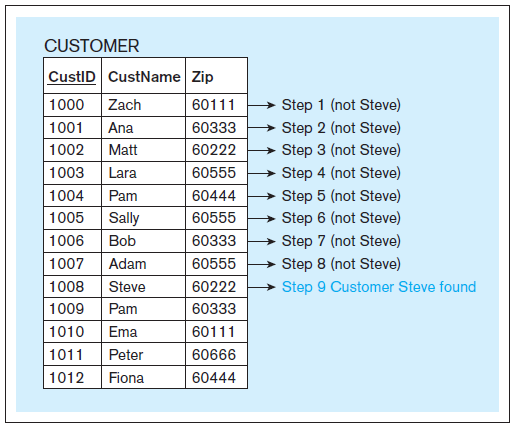 Database Systems
by Jukić, Vrbsky, & Nestorov
Pearson 2014
ISBN 978-0-13-257567-6
Linear search
33
Indexing (Conceptual View)
CREATE INDEX custname_index ON customer(custname);
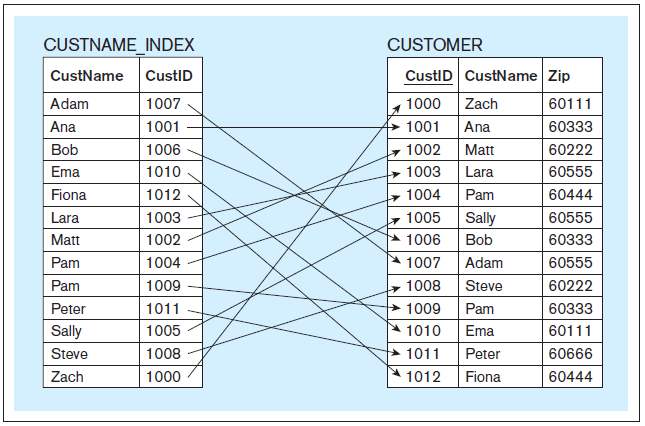 Database Systems
by Jukić, Vrbsky, & Nestorov
Pearson 2014
ISBN 978-0-13-257567-6
34
Indexing (Conceptual View), cont’d
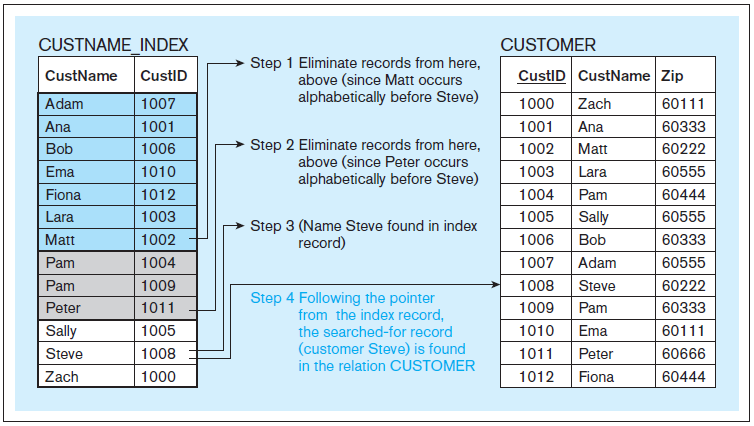 Binary search
Database Systems
by Jukić, Vrbsky, & Nestorov
Pearson 2014
ISBN 978-0-13-257567-6
35
Indexing, cont’d
In an actual RDBMS, the index column can contain physical disk addresses.

Indexing speeds record retrieval, but it will slow record insertion, deletion, and modification.

To drop an index:
DROP INDEX custname_index;
36
MySQL Text Functions
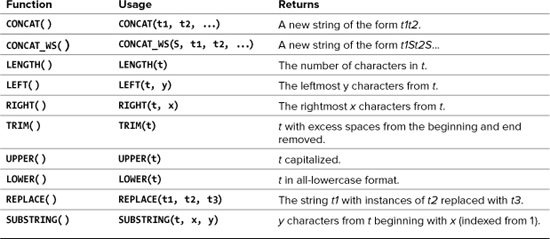 Also: 
One-way encryption 
Returns a 40-character string.
SHA1(string)
PHP and MySQL forDynamic Web Sites, 4th ed.
by Larry Ullman
Peachpit Press, 2012
ISBN 978-0-321-78407-0
37
MySQL Text Functions, cont’d
mysql> select concat(first, ' ', last)
    -> from people;
+--------------------------+
| concat(first, ' ', last) |
+--------------------------+
| Charles Jones            |
| Mary Adams               |
| Susan Miller             |
| Roger Brown              |
| Leslie Adamson           |
+--------------------------+
5 rows in set (0.00 sec)

mysql> select concat(first, ' ', last) as name
    -> from people;
+----------------+
| name           |
+----------------+
| Charles Jones  |
| Mary Adams     |
| Susan Miller   |
| Roger Brown    |
| Leslie Adamson |
+----------------+
5 rows in set (0.00 sec)
38
MySQL Numeric Functions
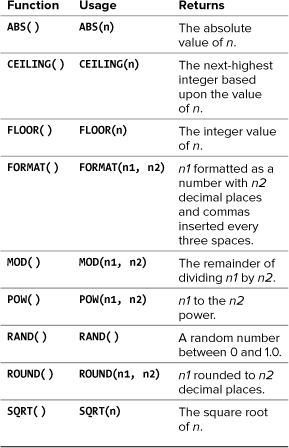 SELECT CONCAT('$', FORMAT(5639.6, 2))
AS cost;
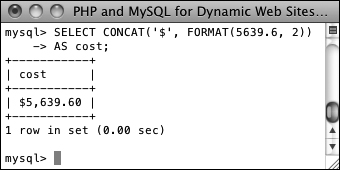 PHP and MySQL forDynamic Web Sites, 4th ed.
by Larry Ullman
Peachpit Press, 2012
ISBN 978-0-321-78407-0
39
MySQL Date and Time Functions
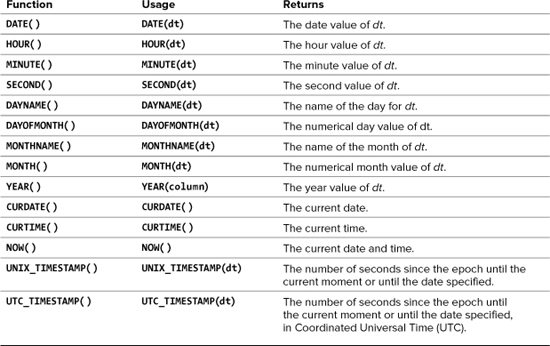 No arguments.
PHP and MySQL forDynamic Web Sites, 4th ed.
by Larry Ullman
Peachpit Press, 2012
ISBN 978-0-321-78407-0
40
MySQL Date and Time Functions, cont’d
Data types that store both a date and time:DATETIME and TIMESTAMP
Data type that stores just the date: DATE
Data type that stores just the year: YEAR
PHP and MySQL forDynamic Web Sites, 4th ed.
by Larry Ullman
Peachpit Press, 2012
ISBN 978-0-321-78407-0
SELECT DATE(registration_date) AS Date FROM users ORDER BY
registration_date DESC LIMIT 1;
SELECT DAYNAME(registration_date) 
AS Weekday FROM users ORDER BY
registration_date ASC LIMIT 1;
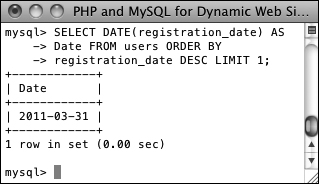 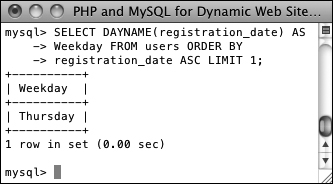 41
Formatting the Date and Time
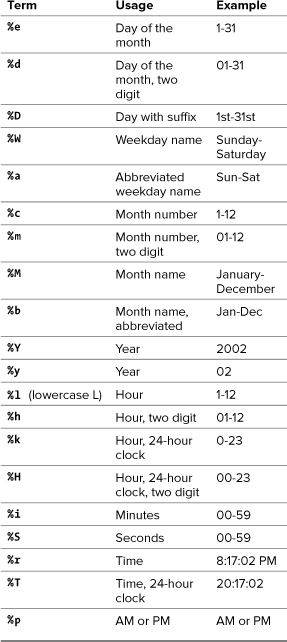 Return the current date and time as Month DD, YYYY - HH:MM :
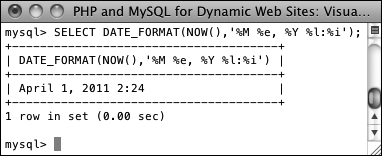 PHP and MySQL forDynamic Web Sites, 4th ed.
by Larry Ullman
Peachpit Press, 2012
ISBN 978-0-321-78407-0
Select the email address and date registered, ordered by date registered, formatting the date as 
Weekday (abbreviated) Month (abbreviated) Day Year, 
for the last five registered users :
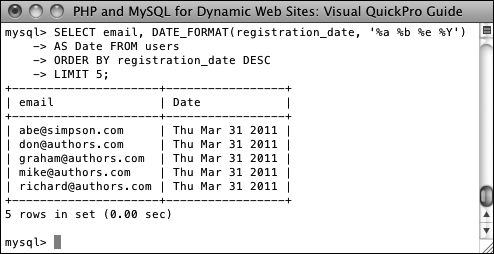 42